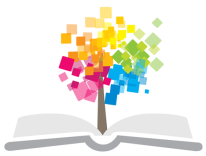 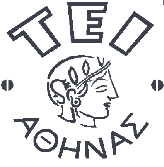 Ανοικτά Ακαδημαϊκά Μαθήματα στο ΤΕΙ Αθήνας
Μέθοδοι Διδασκαλίας στη Νοσηλευτική
Ενότητα 10: Διδασκαλία και Μάθηση στο Πλαίσιο της Προαγωγής και Αγωγής Υγείας
Ελένη Ευαγγέλου, Ευγενία Βλάχου
Τμήμα Νοσηλευτικής
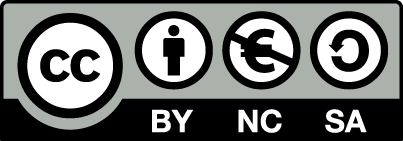 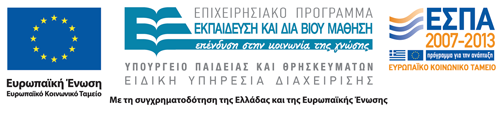 Προαγωγή υγείας
Ορίζεται η διαδικασία ενδυνάμωσης των ανθρώπων ώστε να αυξήσουν τον έλεγχο της υγείας τους και να τη βελτιώσουν 
 (WHO 1986, Naidoo&Wills 2005)
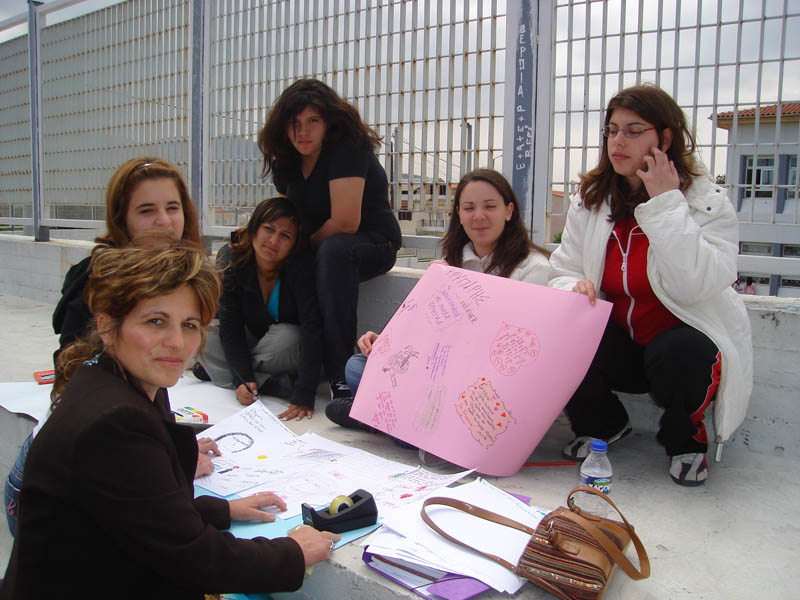 1
[Speaker Notes: Η εικόνα δεν έχει άδεια]
Αγωγή  Υγείας
Εννοούμε το συνδυασμό σχεδιασμένων μαθησιακών εμπειριών  βασισμένων σε αποδεκτές θεωρίες  που παρέχουν στα άτομα, στις ομάδες και στις κοινότητες την ευκαιρία να προσλάβουν πληροφορίες και να αναπτύξουν δεξιότητες που τους είναι απαραίτητες προκειμένου να πάρουν ποιοτικού τύπου αποφάσεις για την υγεία τους.
2
Σκοποί της αγωγής υγείας 1/2
Διατήρηση σωματικής, ψυχικής και κοινωνικής ισορροπίας του ατόμου και της οικογένειας.
Προαγωγή της υγείας του συνολικού πληθυσμού.
Πρόληψη της ασθένειας.
Αντιμετώπιση προβλημάτων.
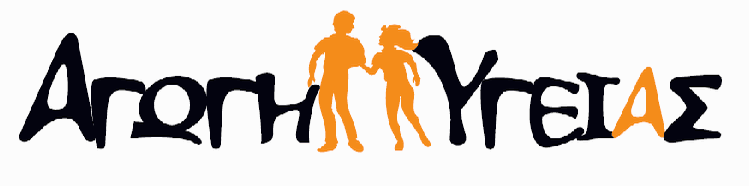 3
[Speaker Notes: Η εικόνα δεν έχει άδεια]
Σκοποί της αγωγής υγείας 2/2
Αποκατάσταση μετά από οξύ ή χρόνιο νόσημα.
Χρησιμοποίηση των δυνατοτήτων του ατόμου.
Αυτοφροντίδα.
Αύξηση των γνώσεων του κοινού σε θέματα υγείας.
4
Διαφορές στη μάθηση φοιτητών και ασθενών
Φοιτητές
Πραγματικό ενδιαφέρον,
Επιθυμία να μάθουν για εύρεση εργασίας,
Ικανότητα συγκέντρωσης και μνήμη φυσιολογικές,
Ειδική ορολογία κατανοητή,
Υψηλού επιπέδου υποδομή,
Αναμένουν αξιολόγηση της μάθησης.
Ασθενείς. Οικογένειες ομάδες.
?
5
Γενικές αρχές διευκόλυνσης της μάθησης ασθενών/οικογενειών 1/2
Κατάλληλο φυσικό και ψυχολογικό περιβάλλον.
Εκτίμηση της ετοιμότητας.
Χρησιμοποίηση μεθόδων που διεγείρουν περισσότερες από μία αισθήσεις.
Διερεύνηση της προηγούμενης γνώσης.
Έναρξη με τις πιο σημαντικές απόψεις του θέματος.
6
Γενικές αρχές διευκόλυνσης της μάθησης ασθενών/οικογενειών 2/2
Η μάθηση είναι πιο αποτελεσματική όταν ανταποκρίνεται σε αποδεκτή ανάγκη και ενδιαφέροντα  του ατόμου.
Η ενεργός συμμετοχή του ατόμου είναι σημαντικό στοιχείο της μάθησης.
Ακολουθία μικρών βημάτων και έλεγχος κατανόησης.
Αποφυγή ιατρικής ορολογίας.
Χρήση της επανάληψης.
Η μάθηση εμπεδώνεται όταν οι προσφερόμενες γνώσεις τεθούν γρήγορα σε εφαρμογή.
Η μάθηση πρέπει να ανατροφοδοτείται.
Παρατήρηση για σημεία κόπωσης ή stress.
7
Νοσηλευτική διεργασία και διεργασία διδασκαλίας/μάθησης 1/5
Εκτίμηση
Ανάγκες.
Άτομα.
Προθυμία μάθησης.
Ικανότητα μάθησης.
Στάσεις και κίνητρα.
Περιβαλλοντολογικές συνθήκες.
Διδάσκων.
8
Ταξινόμηση αναγκών
Τυπικές ανάγκες.
Ανάγκες που γίνονται αντιληπτές από τους ασθενείς και τις οικογένειές τους.
Εκφραζόμενες ανάγκες.
Ανάγκες που προκύπτουν από συγκρίσεις πληθυσμών.
9
Εμπόδια στην ανίχνευση αναγκών
Από τον νοσηλευτή/εκπαιδευτικό ως προς την αντίληψη των αναγκών
Από τους ασθενείς και τις οικογένειες ως προς την έκφραση των αναγκών
10
Περιοχές συλλογής πληροφοριών
Ερωτήσεις και παρατηρήσεις των ασθενών
Πιθανές ανάγκες (διάγνωση, θεραπεία, εξετάσεις, πρόγνωση, πορεία, αυτοφροντίδα, ρουτίνα νοσοκομείου)
11
Περιοχές συλλογής πληροφοριών
Παράγοντες που εμποδίζουν ή διευκολύνουν
Ηλικία, φύλο.
Διανοητική κατάσταση, μαθησιακή ικανότητα.
Επίπεδο εκπαίδευσης.
Συναισθηματικό επίπεδο (φόβος, άγχος).
Αντίληψη ορολογίας.
Όραση, ακοή.
Άνεση.
Προηγούμενη εμπειρία.
Στάσεις.
12
Νοσηλευτική διεργασία και διεργασία διδασκαλίας/μάθησης 2/5
Νοσηλευτική διάγνωση
Καθορισμός προβλήματος-ανάγκης.
Επιβεβαίωση διάγνωσης.
13
Προσδιορισμός και εκτίμηση αναγκών
Η καταγραφή των αναγκών γίνεται με σειρά προτεραιότητας (κλίμακα αναγκών του Maslow).
Ο τύπος της μάθησης και το επίπεδο (γνωστικό, συναισθηματικό, ψυχοκινητικό).
14
Η αγωγή Υγείας μπορεί να επιτευχθεί
Ως προγραμματισμένη διδασκαλία.
Ως μη προγραμματισμένη διδασκαλία.
Ατομική. 
Ομαδική.
15
Σε ποιους απευθύνεται
Απευθύνεται :
Στα παιδιά.
Στους γονείς.
Στους δασκάλους.
Σε ηλικιωμένα άτομα.
Σ’ άλλο προσωπικό.
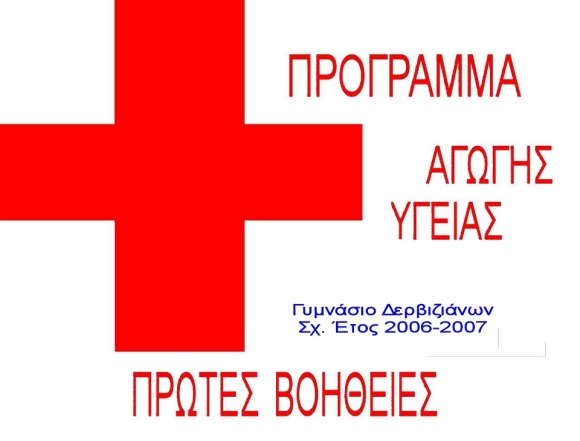 gym-derviz.ioa.sch.gr
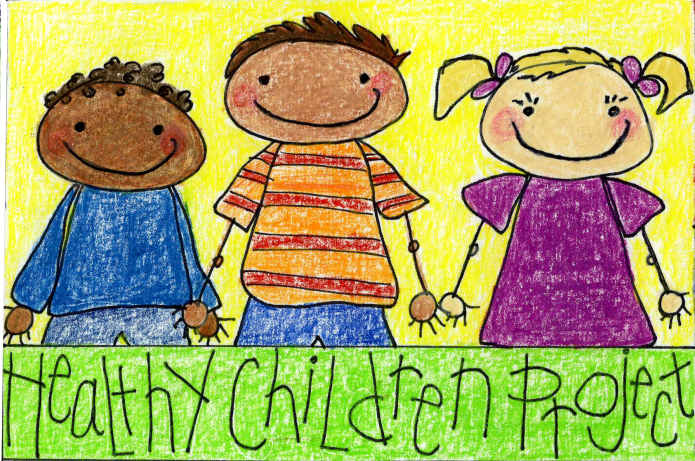 healthsoc.wordpress.com
16
Νοσηλευτική διεργασία και διεργασία διδασκαλίας/μάθησης 3/5
Σχεδιασμός 
Καθορισμός αντικειμενικών σκοπών.
Επιλογή μεθόδου διδασκαλίας.
17
Ταξινόμηση μαθησιακών σκοπών
Τρεις κατηγορίες ή τομείς
Γνωστικός (αναφέρεται στη γνώση και τις διανοητικές ικανότητες).
6 επίπεδα (Γνώση, κατανόηση, εφαρμογή, ανάλυση, σύνθεση, αξιολόγηση).  
Συναισθηματικός (αναφέρεται στις στάσεις, αξίες, ενδιαφέροντα). 
5 Επίπεδα (παρακολούθηση, ανταπόκριση, αξιολόγηση, αποτίμηση, οργάνωση αξιών, χαρακτηρισμός αξιών).
Ψυχοκινητικός (αναφέρεται στις ψυχοκινητικές δεξιότητες).
18
Νοσηλευτική διεργασία και διεργασία διδασκαλίας/μάθησης 4/5
Εφαρμογή
Εφαρμογή του προγράμματος διδασκαλίας,
Δυσκολίες – προβλήματα.
19
Νοσηλευτική διεργασία και διεργασία διδασκαλίας/μάθησης 5/5
Αξιολόγηση
Αποδοτικότητα διδασκαλίας,
Διδακτική ικανότητα νοσηλευτή.
20
Διδασκαλία ενήλικα ασθενούς με στομία
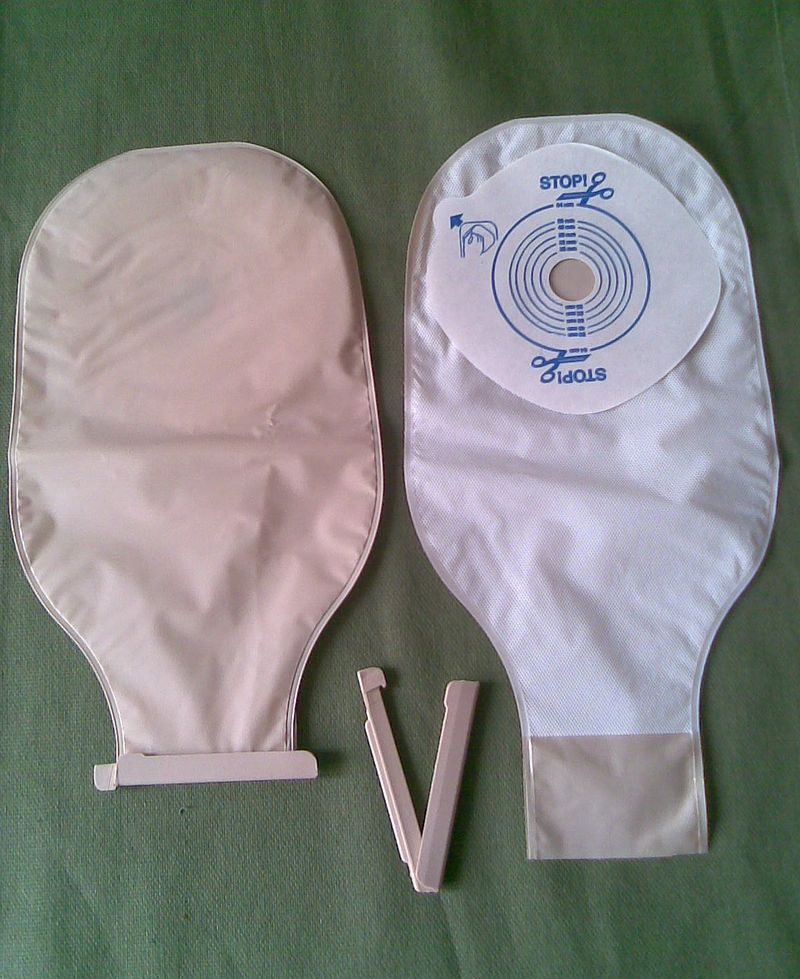 Είδη μάθησης, 
Στυλ ή τύποι μάθησης,
Εκτίμηση ασθενούς,
Διατύπωση μαθησιακών σκοπών,
Εφαρμογή του σχεδίου μαθήματος,
Αξιολόγηση.
“Worki ileostomijne (jednoczęściowe)”,  από Salicyna διαθέσιμο ως κοινό κτήμα
21
Τέλος Ενότητας
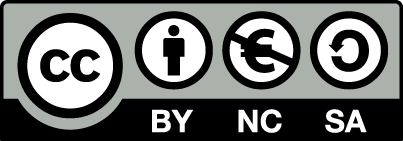 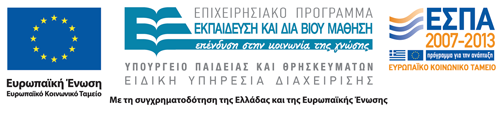 Σημειώματα
Σημείωμα Αναφοράς
Copyright Τεχνολογικό Εκπαιδευτικό Ίδρυμα Αθήνας, Ευγενία Βλάχου, Ελένη Ευαγγέλου 2014. Ευγενία Βλάχου, Ελένη Ευαγγέλου. «Μέθοδοι Διδασκαλίας στη Νοσηλευτική. Ενότητα 10: Διδασκαλία και Μάθηση στο Πλαίσιο της Προαγωγής και Αγωγής Υγείας». Έκδοση: 1.0. Αθήνα 2014. Διαθέσιμο από τη δικτυακή διεύθυνση: ocp.teiath.gr.
Σημείωμα Αδειοδότησης
Το παρόν υλικό διατίθεται με τους όρους της άδειας χρήσης Creative Commons Αναφορά, Μη Εμπορική Χρήση Παρόμοια Διανομή 4.0 [1] ή μεταγενέστερη, Διεθνής Έκδοση.   Εξαιρούνται τα αυτοτελή έργα τρίτων π.χ. φωτογραφίες, διαγράμματα κ.λ.π.,  τα οποία εμπεριέχονται σε αυτό και τα οποία αναφέρονται μαζί με τους όρους χρήσης τους στο «Σημείωμα Χρήσης Έργων Τρίτων».
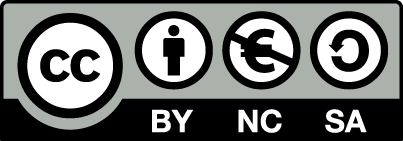 [1] http://creativecommons.org/licenses/by-nc-sa/4.0/ 

Ως Μη Εμπορική ορίζεται η χρήση:
που δεν περιλαμβάνει άμεσο ή έμμεσο οικονομικό όφελος από την χρήση του έργου, για το διανομέα του έργου και αδειοδόχο
που δεν περιλαμβάνει οικονομική συναλλαγή ως προϋπόθεση για τη χρήση ή πρόσβαση στο έργο
που δεν προσπορίζει στο διανομέα του έργου και αδειοδόχο έμμεσο οικονομικό όφελος (π.χ. διαφημίσεις) από την προβολή του έργου σε διαδικτυακό τόπο

Ο δικαιούχος μπορεί να παρέχει στον αδειοδόχο ξεχωριστή άδεια να χρησιμοποιεί το έργο για εμπορική χρήση, εφόσον αυτό του ζητηθεί.
Διατήρηση Σημειωμάτων
Οποιαδήποτε αναπαραγωγή ή διασκευή του υλικού θα πρέπει να συμπεριλαμβάνει:
το Σημείωμα Αναφοράς
το Σημείωμα Αδειοδότησης
τη δήλωση Διατήρησης Σημειωμάτων
το Σημείωμα Χρήσης Έργων Τρίτων (εφόσον υπάρχει)
μαζί με τους συνοδευόμενους υπερσυνδέσμους.
Χρηματοδότηση
Το παρόν εκπαιδευτικό υλικό έχει αναπτυχθεί στo πλαίσιo του εκπαιδευτικού έργου του διδάσκοντα.
Το έργο «Ανοικτά Ακαδημαϊκά Μαθήματα στο ΤΕΙ Αθήνας» έχει χρηματοδοτήσει μόνο την αναδιαμόρφωση του εκπαιδευτικού υλικού. 
Το έργο υλοποιείται στο πλαίσιο του Επιχειρησιακού Προγράμματος «Εκπαίδευση και Δια Βίου Μάθηση» και συγχρηματοδοτείται από την Ευρωπαϊκή Ένωση (Ευρωπαϊκό Κοινωνικό Ταμείο) και από εθνικούς πόρους.
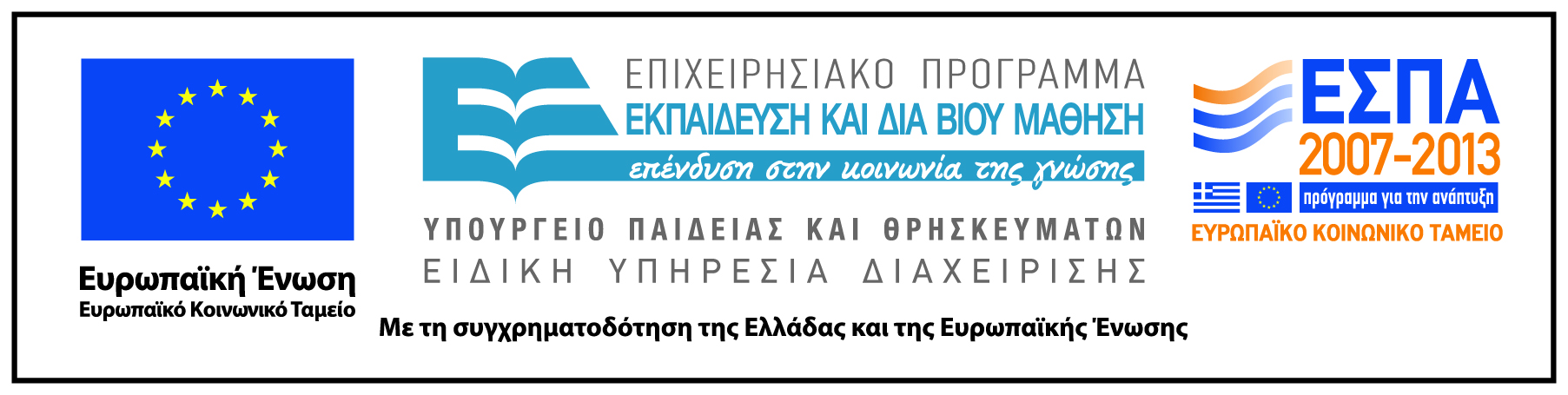